Risk Management Process
Supreme Audit Institution of Mexico
Mr. Francisco Parral
2019 WGVBS Meeting
Vienna, Austria
WGVBS | 1
Risks Management ProcessBackground information
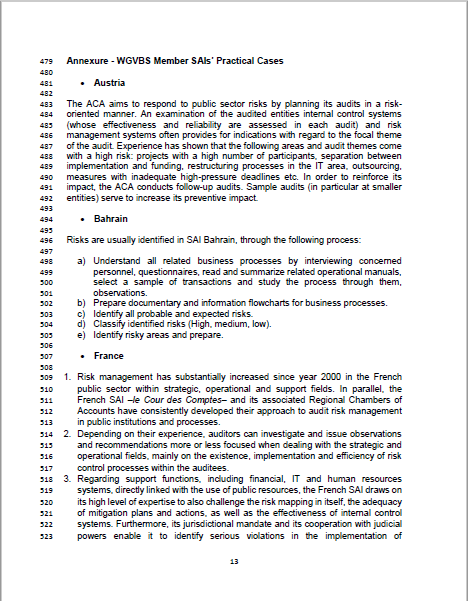 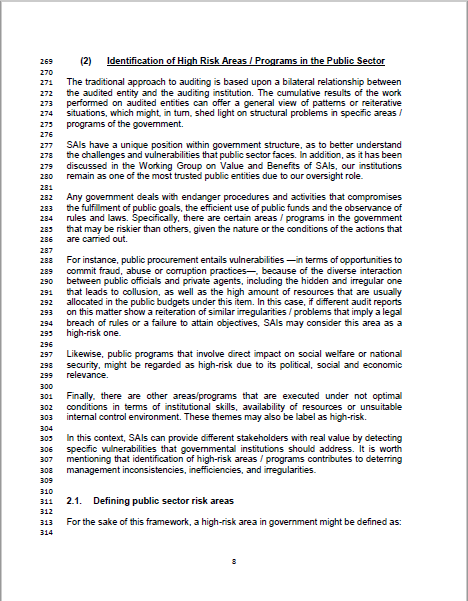 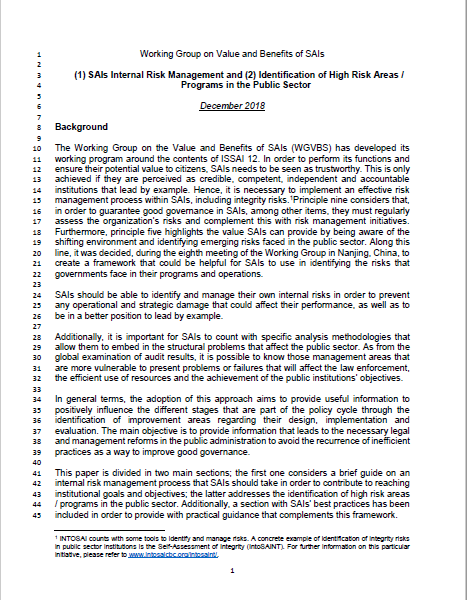 WGVBS | 2
Risks Management ProcessBackground information
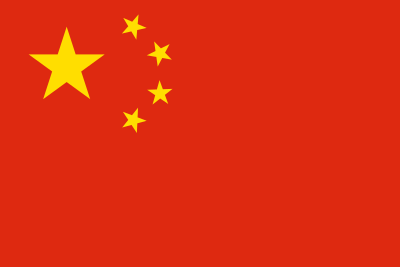 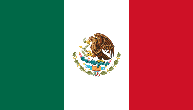 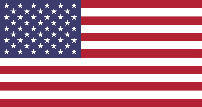 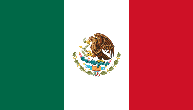 Task Team members
WGVBS | 3
Risks Management ProcessLatest developments
Dec 2018 - Mar 2019
Late 2018
Mid-2018
WGVBS | 4
Risks Management ProcessStakeholders
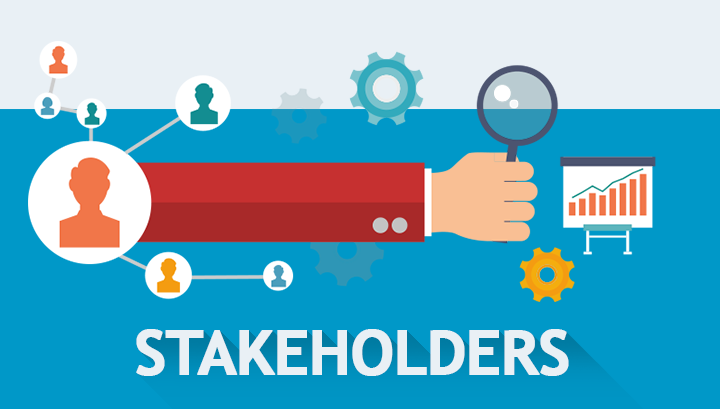 Al-Shall Economic Consultants.
Fiscalía General del Estado de Ecuador.
Deutsche Gesellschaft für Internationale Zusammenarbeit (GIZ).
Inter-American Development Bank (GIZ).
International Budget Partnership (IBP).
INTOSAI Development Initiative (IDI).
Institute of Internal Auditors (IIA).
Kuwait Accountants and Auditors Association.
Kuwait’s National Assembly.
Organisation for Economic Co-operation and Development (OECD).
Supervisory Committee on Emerging Issues (SCEI).
United Nations Office on Drugs and Crime.
World Bank.
WGVBS | 5
Risks Management ProcessFeedback received
WGVBS | 6
Risks Management ProcessNext steps
WGVBS | 7
Risks Management ProcessNext steps  Translation of the paper
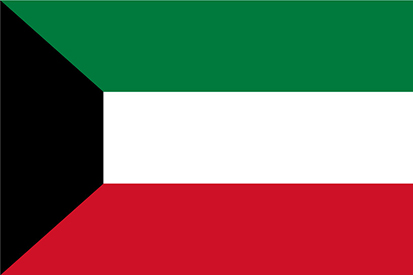 Just wording review
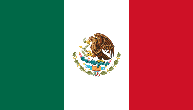 WGVBS | 8
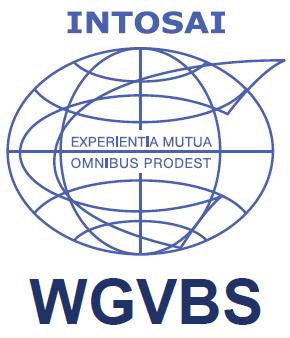 WGVBS | 9